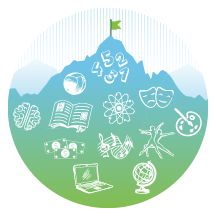 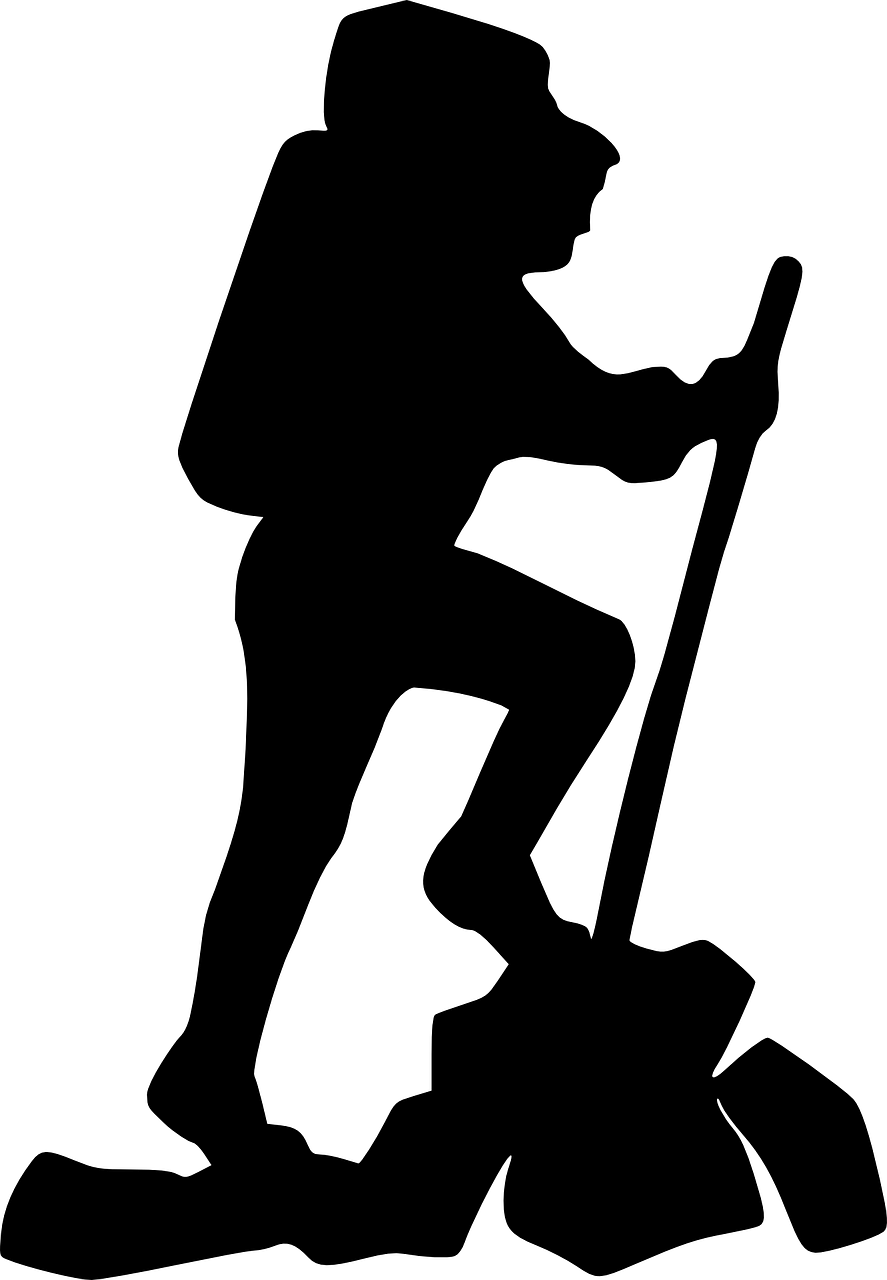 Module 8:
Breaking It Down,
One Step at a Time

Analyzing the 2020 Colorado Academic Standards
[Speaker Notes: Estimated time for entire module: 60 minutes

While this Module may only take less than an hour, the work outlined in the Module will take a couple of months.  A full analysis of the standards should be completed prior to the fall of 2020.
We recognize that the different school districts have varying levels of capacity to do this work; therefore, time should be set aside for the full analysis of the standards to be completed.]
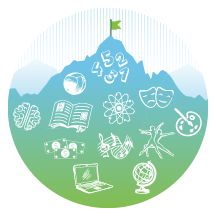 Goals and Objectives
Educators will be able to, both in writing and through discussion:
Consider the types of learning experiences, or significant learning “events,” designed to build student mastery of the standards
Analyze Grade Level Expectations and Evidence Outcomes for intended knowledge, understandings, and skills necessary for all students to demonstrate mastery of the standards
Align the Academic Context & Connections with the Evidence Outcomes
Practice the process for analyzing the revised Colorado Academic Standards
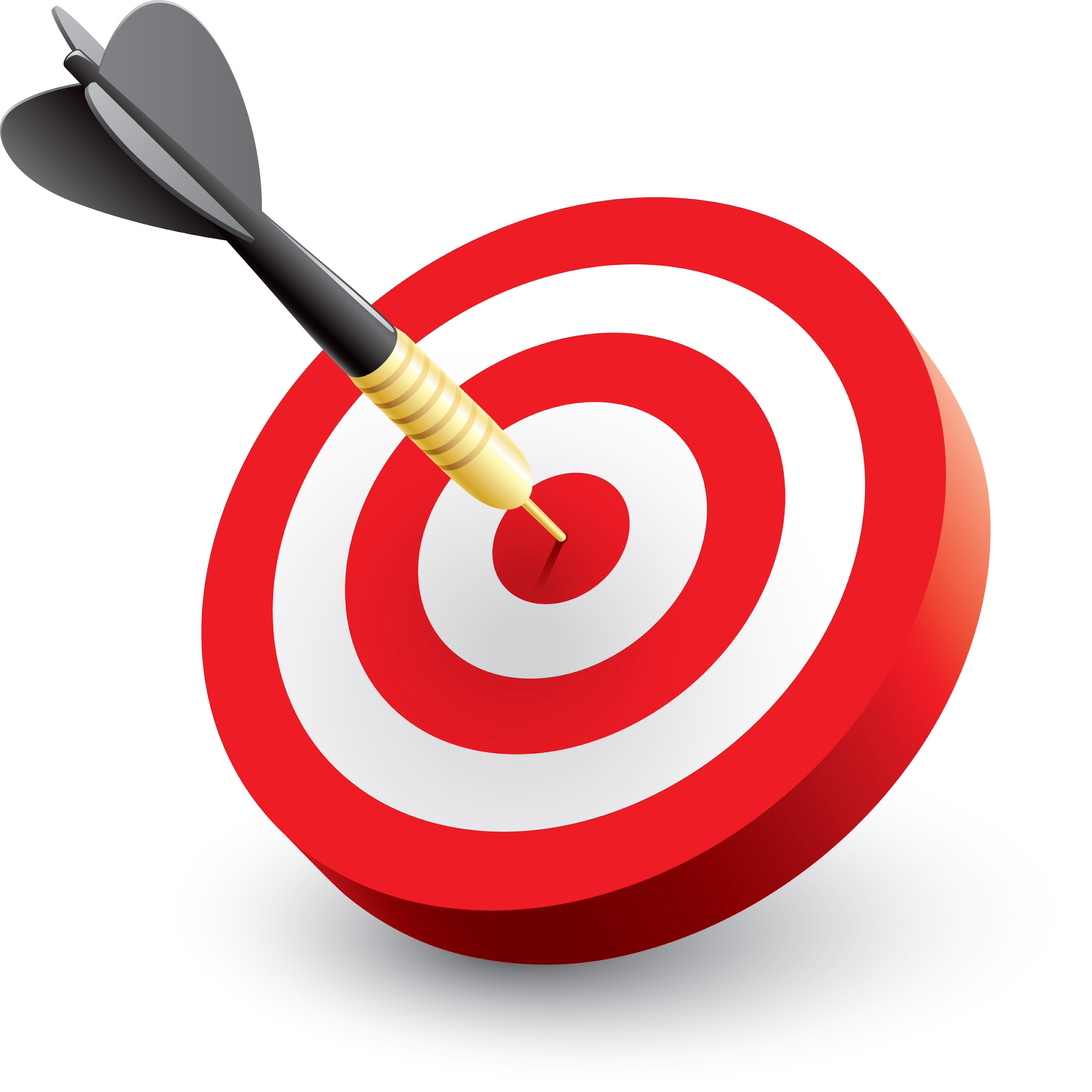 [Speaker Notes: Read slide [30 seconds]]
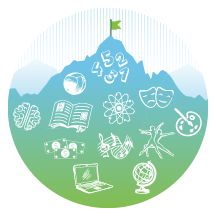 Warm-up
Take 30 seconds to brainstorm as many “rules of the road” as you can come up with that are necessary for driving a car safely and skillfully.
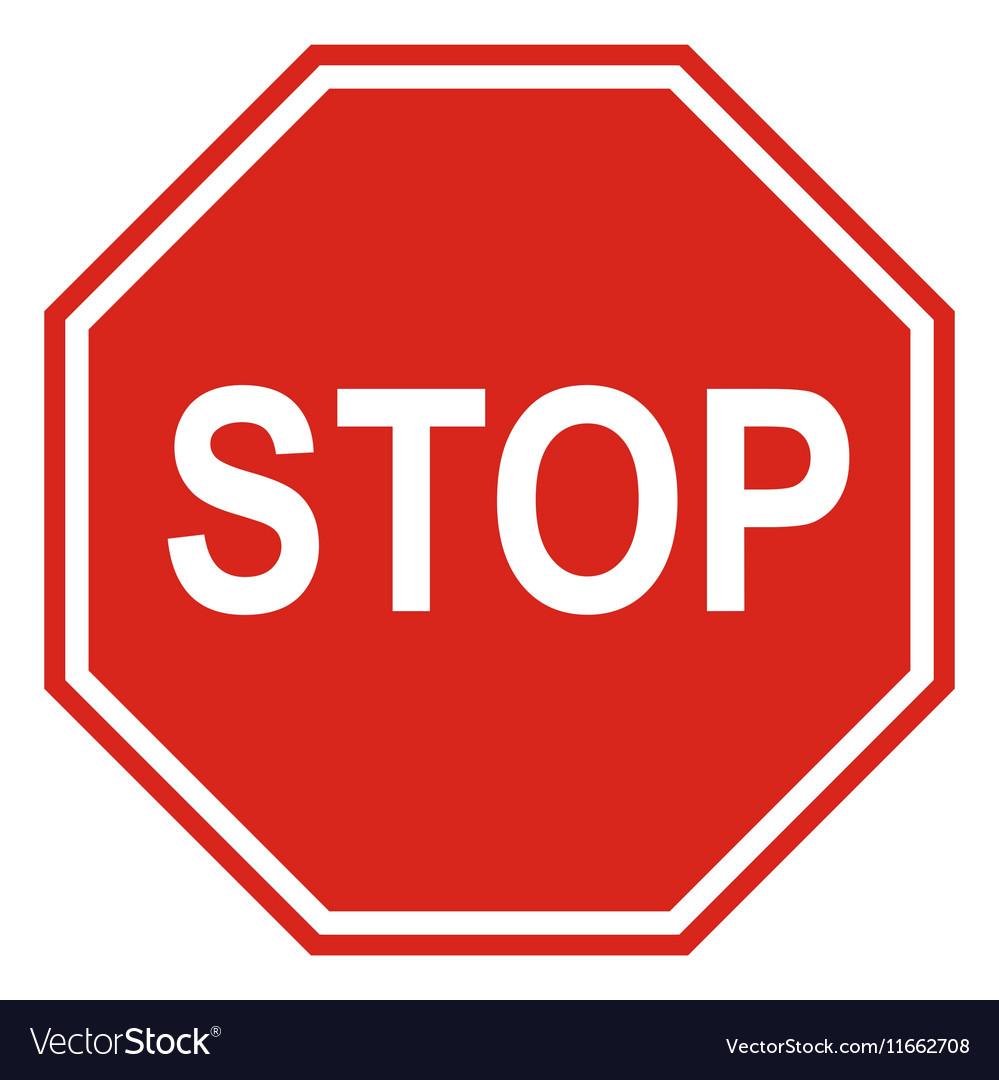 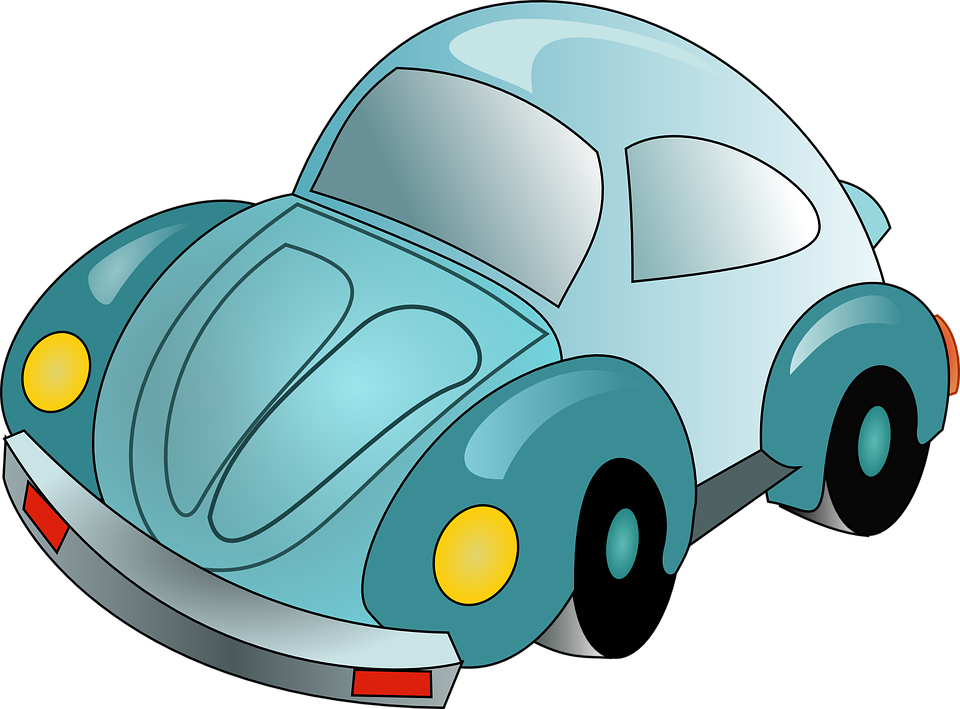 [Speaker Notes: [90 seconds]

Read slide and give 30 seconds for brainstorm responses and record on notecatcher. Then . . . 

Why did we ask this question?  There are rules of the road that set the “standard” for safe driving.  If you were to analyze a standard for safe driving.  What would it entail?  What knowledge, skills, and understandings would you need to have in order to demonstrate mastery of this standard?]
Analyzing Evidence Outcomes for an Everyday Task
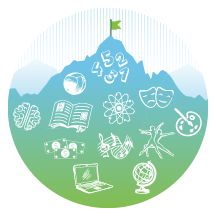 Standard: Driving
PGS: Demonstrate the ability to drive a car correctly, safely, and with skill.
GLE: Correctly perform the driving actions required on a driving test, as well as demonstrate an understanding of the laws and rules of the road and safe driving practices. 
EOs:
Obtain a Colorado driver license
Understand Colorado’s driving laws
Apply basic actions encountered while driving
Assess road conditions for safe driving
Model safe driving skills
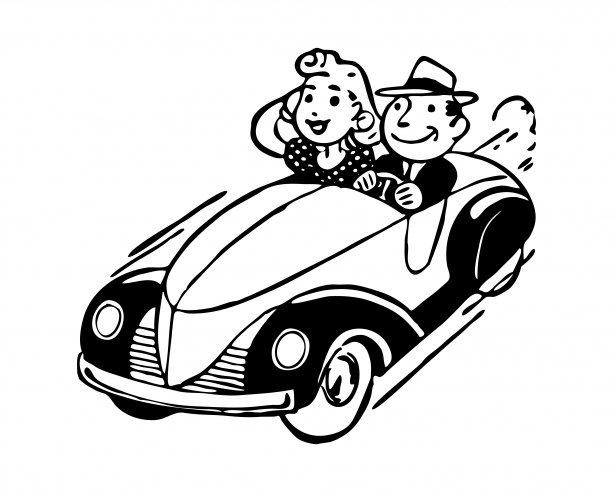 [Speaker Notes: [2 mintues]

Have an educator in the room read the Standard, PGS, GLE, and EOs out loud. 
Have teachers brainstorm the “know”, “understand” and “do” for EO.a for this driving standard and place their responses on the notecatcher.  Here are a few sample responses:
Being a safe driver requires practice!
Being a safe driver depends on being able to see clearly, not being overly tired, not driving under the influence of alcohol or drugs, being generally healthy, and being emotionally fit to drive. 
Left and right turns.
Stops at controlled and uncontrolled intersections.
Straight line backing.
Lane changes.
Use of blinker when turning]
Analysis of Obtaining a Driver’s License
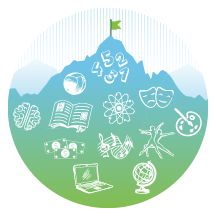 [Speaker Notes: [2 minutes]
Ask teachers to share their responses for their analysis of EO.a.  Listed on this slide are example answers for what knowledge, understandings, and skills it takes to “Obtain a Colorado driver’s license.”

Next, ask teachers how they determined what knowledge, understandings, and skills are necessary to “Obtain a Colorado driver’s license”?]
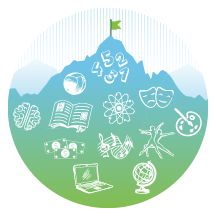 Analyzing a Standard, GLE, and EO
What knowledge is required to demonstrate mastery on this GLE?
Know the laws and informal rules of the road; describe what different parts of the car do; read signs and understand what they mean; recognize what “creating danger” means, discuss “creating a hazard”, etc.
What understandings (if any) are required to demonstrate mastery on this GLE?
Analyze road conditions, vehicle performance, and other driver’s actions; compare/contrast this information with knowledge and past experience; synthesize information; and evaluate options to make decisions on what to do next
What skills (if any) are required to demonstrate mastery on this GLE?
Steering, shifting, parallel parking, looking, signaling, backing up, etc.
Fluidity/automaticity in performing driving actions
Apply the gas, brake, and clutch appropriately
[Speaker Notes: Review the content of the slide [1 minute]

Discuss with teachers how the questions can help them elicit the knowledge, understandings, and skills found within the standards.]
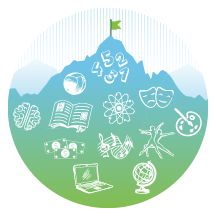 Why Analyze Standards?
Enhances student understanding and mastery
Enables teachers to interpret standards the same way
Provides teachers with a common roadmap for developing unit and lesson plans
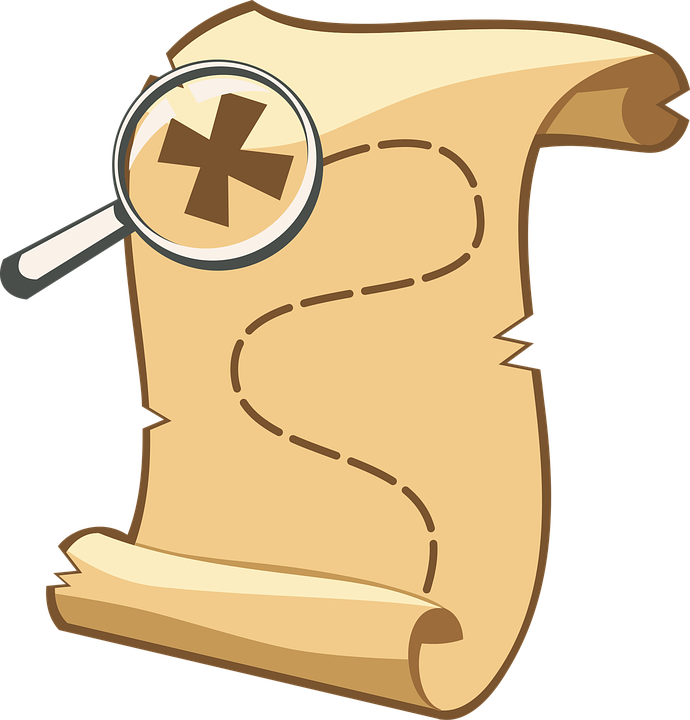 [Speaker Notes: Read slide [1 minute]]
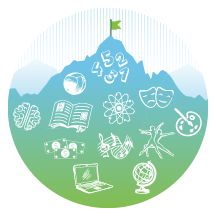 Importance of Analyzing Standards
“A standard has to be treated like any other nonfiction text; that is, we have to carefully analyze and interpret its meaning.  A standard poses a challenge similar to the one posed by determining the meaning of the Bill of Rights in specific situations.  In fact, a standard represents key principles that demand constant thought and discussion.”

Source: From The Understanding by Design Guide to Advanced Concepts in Creating and Reviewing Units (pp. 4-12), by G. Wiggins & J. McTighe, 2012, Alexandria, VA.
[Speaker Notes: [2 minutes]
Read slide and allow for 1 minute for discussion and reflection of quote on slide.]
What Does it Mean to Analyze a Standard?
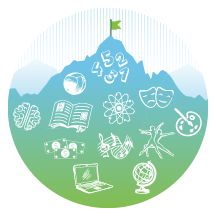 Breaking a GLE or EO into smaller, more explicit chunks for the purposes of curriculum development, and/or unit and lesson planning.
For example, analyze the verb in the following EO to determine its meaning in terms of instruction and assessment.  
“...understand the development of important community traditions and events.”
What does understand mean in this Evidence Outcome?  Does it mean make meaning of or transfer?  Does it mean to accurately state and explain? Or, does it simply mean to “know?”  What does the verb demand in terms of student learning?
[Speaker Notes: [90 seconds]
Explain that even determining the meaning of understand here, does not necessarily mean this specific definition of understand can be transferred to other grade levels.  (ie: As students move up in grades, it must be determined at what level students need an understanding of, say, the causes and effects of the Civil War).
Give teachers time to discuss grade alignment - what does understand look like at the grade level above and below?]
When Analyzing a Standard, Ask a Series of Questions:
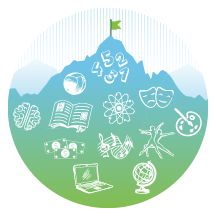 What knowledge will students need to demonstrate the intended learning?
What understandings will they need to master?
What skills will they need to apply to demonstrate mastery?
How might students demonstrate the requisite skills through learning experiences?
[Speaker Notes: [30 seconds]
Review the questions that are necessary for educators to ask in order to analyze the standards]
What Knowledge Will Students Need to Demonstrate?
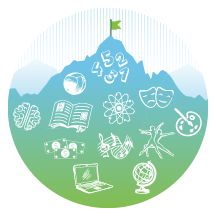 Knowledge:  basic information, content, facts, ideas
Key Words: explain, understand, describe, identify, define, label, recognize, know, match, choose, tell, recall, select
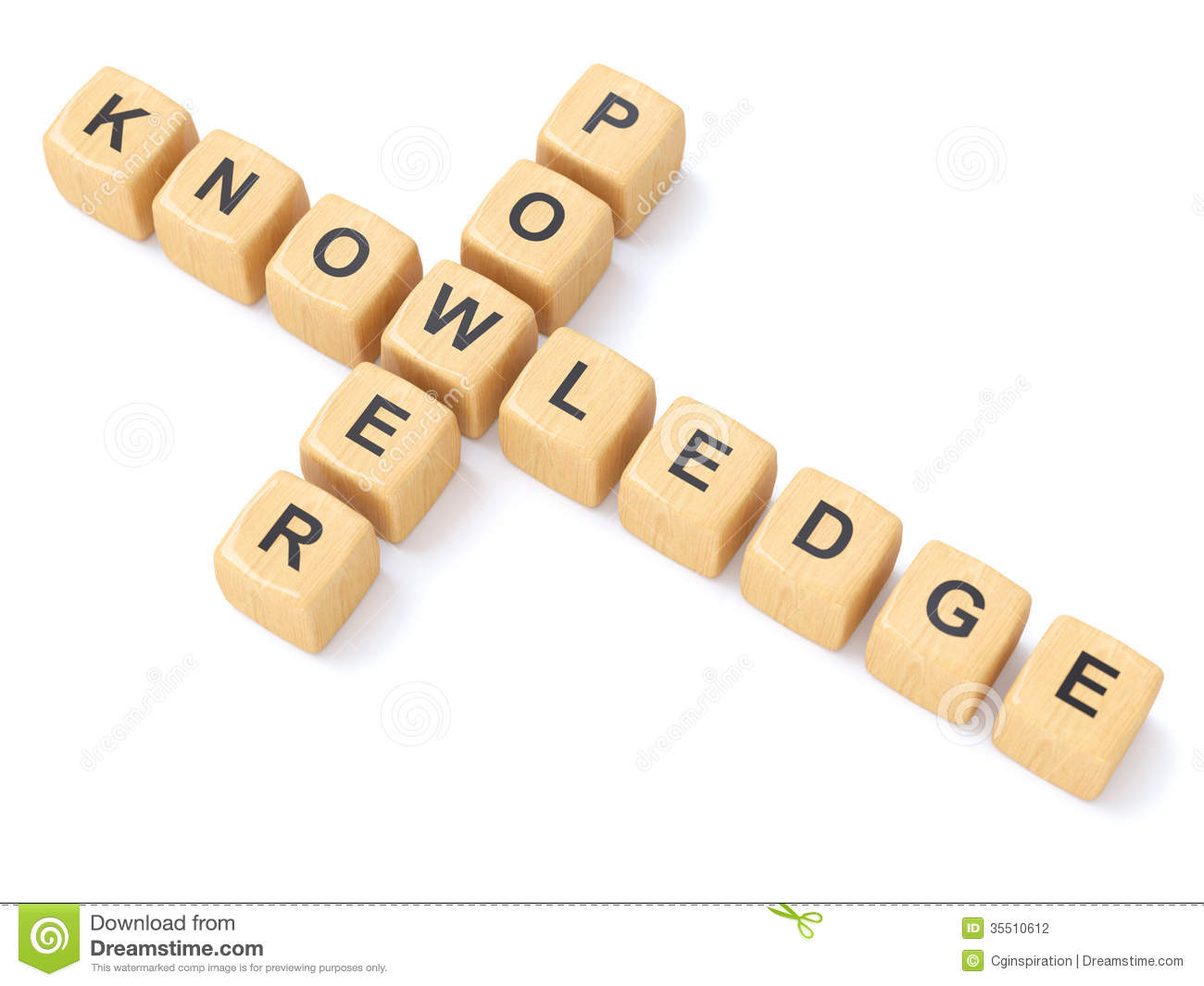 [Speaker Notes: [30 seconds]

Explain to teachers that this slide provides examples of textual clues that will help teachers determine what knowledge students will need in order to demonstrate mastery of the EO.]
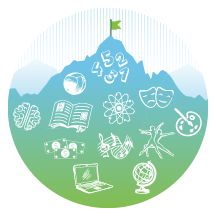 Step 1 Example: 4th Grade History
[Speaker Notes: [2 minutes]
Ask teachers to brainstorm the minimum knowledge (content) required to demonstrate mastery of the EO. It may also be helpful to review the Academic Context and Connections section of the standards to provide some guidance as to how the grade level expectations, and evidence outcomes might be taught. Breaking this EO down requires a discussion around the types of interactions that occurred among the people and cultures.  In addition, a discussion of the interactions between the Spanish explorers and the American Indians and how those interactions changed over time; how the interactions between settlers and the American Indians changed over time, etc.  
IMPORTANT NOTE:  This social studies example is meant to be illustrative.  Educators in other content areas should apply the process to their own disciplines.]
What Understandings will they need to master?
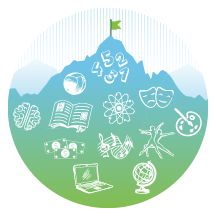 Understandings:  theories, generalizations, big ideas that provide context
Key Words: interpret, translate, organize, describe, classify, generalize, restate, summarize, compare
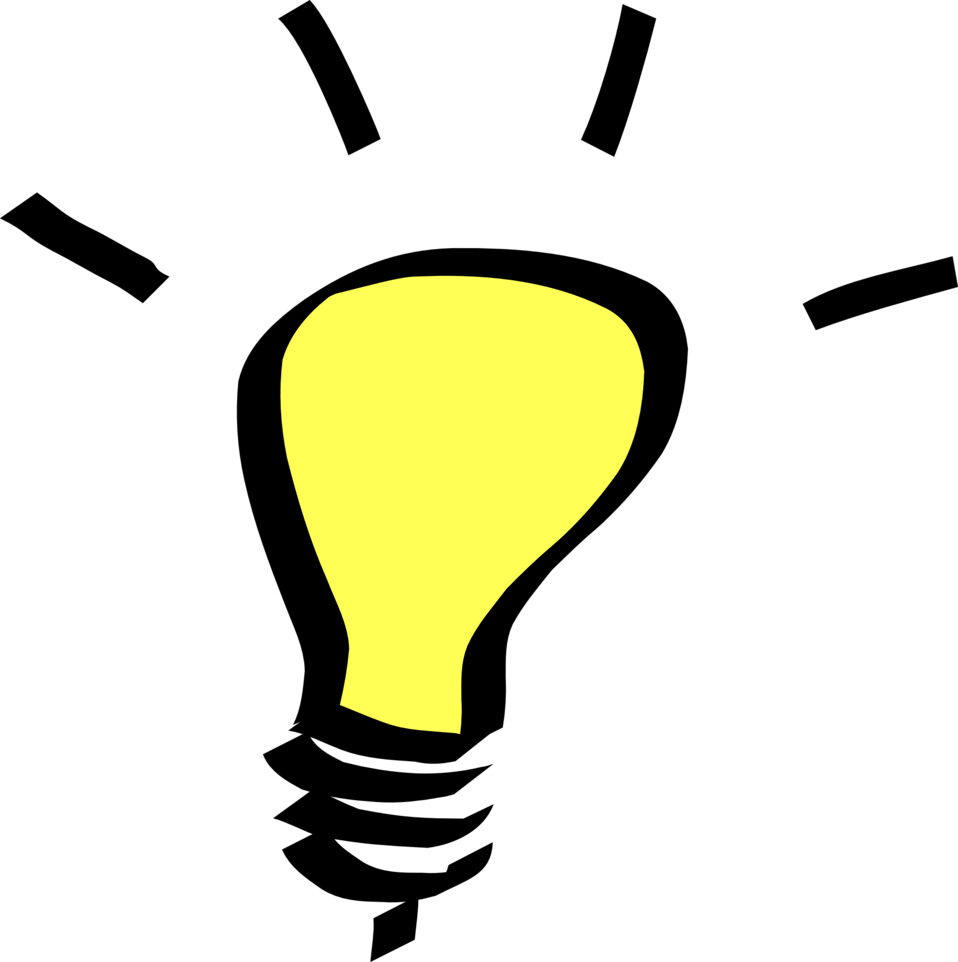 [Speaker Notes: [30 seconds]

Explain to teachers that this slide provides examples of textual clues that will help teachers determine what understandings students will need in order to demonstrate mastery of the EO.]
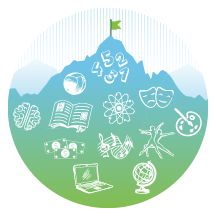 Step 2 Example: 4th Grade History
[Speaker Notes: [2 minutes]
Ask teachers to brainstorm the minimum understandings required to demonstrate mastery of the EO. What Academic Context & Connections can be associated with the EO?

IMPORTANT NOTE:  This social studies example is meant to be illustrative.  Educators in other content areas should apply the process to their own disciplines.]
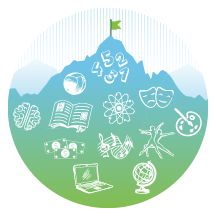 What Skills Will They Need to Master?
Skills: This includes the thinking skills and mental processes that require skillful application of the knowledge to solve problems, make a decision etc.
Key Words: analyze, predict, contrast, synthesize, classify, infer, justify, summarize, solve, use, evaluate, categorize
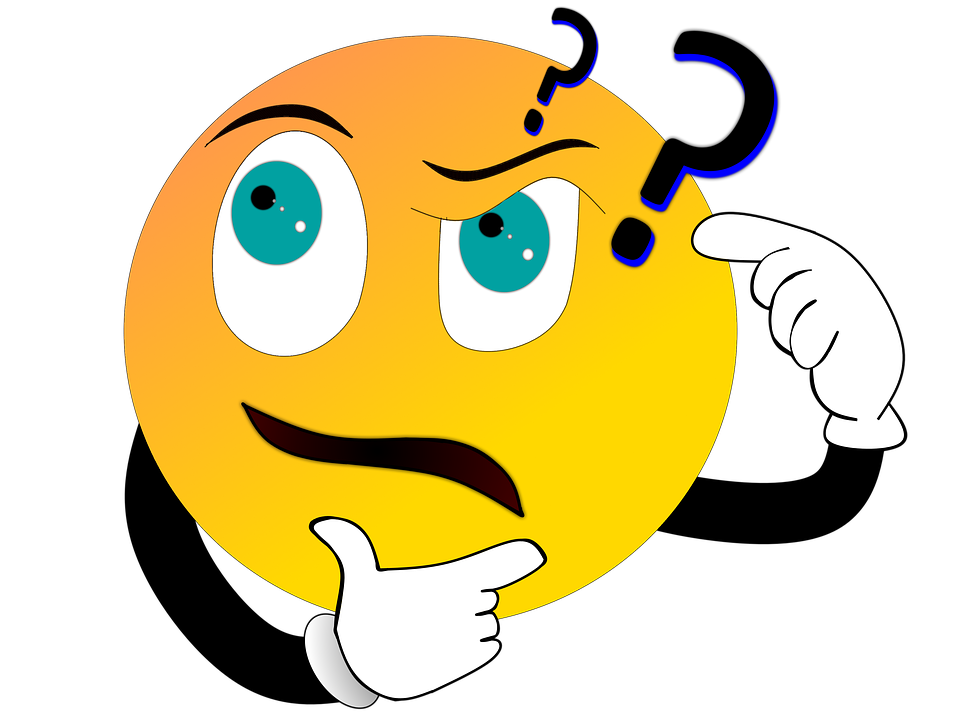 [Speaker Notes: [30 seconds]

Explain to teachers that this slide provides examples of textual clues that will help teachers determine what skills students will need in order to demonstrate mastery of the EO.]
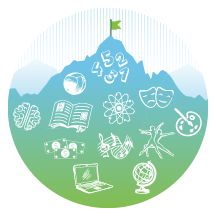 Step 3 Example: 4th Grade History
[Speaker Notes: [2 minutes]
Ask teachers to brainstorm the minimum understandings required to demonstrate mastery of the EO. What Academic Context & Connections can be associated with the EO?]
How Might Students Demonstrate the Requisite Skills?
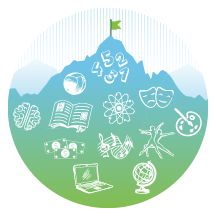 We need to analyze all relevant text to infer a reasonable level of performance for assessing student work as part of determining whether or not a student is mastering the GLE/EO.

How might students demonstrate the requisite skills?

One way to determine answers to this question is to look at the entire standards document, including the Academic Context and Connections for suggested ways for students to demonstrate the requisite skills.
[Speaker Notes: [30 seconds]

Explain to teachers that this slide discusses the need for teachers determine how students will demonstrate mastery of the EO.]
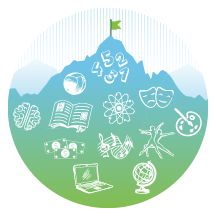 Step 4 Example: 4th Grade History
[Speaker Notes: [2 minutes]
Ask teachers to review the entire GLE page (including the Academic Context and Connections) as a way of thinking about and /or explaining how students can demonstrate mastery of the EO.]
Considering Student Learning Experiences
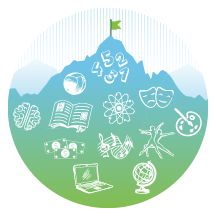 After breaking down the GLEs and EOs, consider what you, as the teacher, will be doing to provide the requisite LEARNING experience that students will engage in as they move towards mastery of the standards.

Learning Experiences are the significant learning “events” designed to build student mastery of the standards. They represent the intended student learning, not the activities in which they will engage.

NOTE:  The learning experience is not an activity, but opportunities for learning that will build and deepen students’ knowledge and skills.
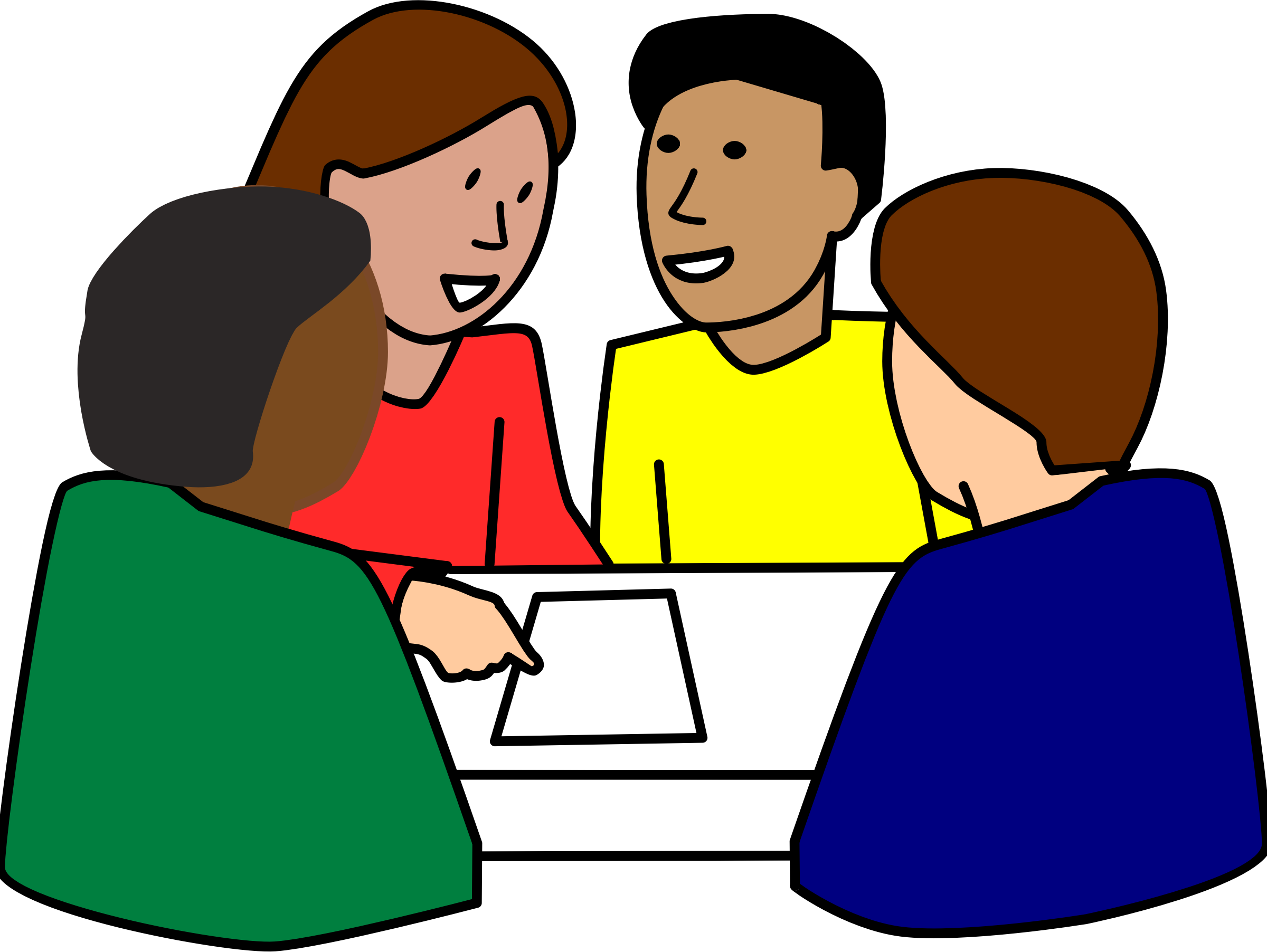 [Speaker Notes: [1 minute to review the slide, then at least 10 minutes to discuss the learning experiences]]
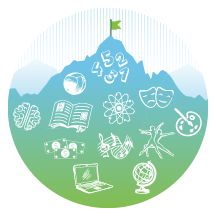 Examples: 4th Grade History
The teacher may bring in (trapping/trading) artifacts and primary and secondary sources (letters, advertisements, etc.) so that students may consider the “demands” and social trends that brought traders and trappers (mountain men) to Colorado and the natural resources that facilitated their work in the state.
The teacher may use documentation of the lives of mountain men and traders to have students examine the opportunities and risks associated with economic decision-making in light of a “boom” that may or may not be sustainable.
[Speaker Notes: [2 minutes]
Ask teachers to review the examples of learning experiences]
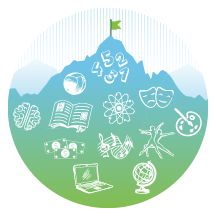 Next Step...
Engage in collegial conversations

What are the connections across grade levels?  
What are the connections within grade levels?
What are the connections across content areas both within and across grade levels?
Determine what content and skills should be taught at each grade level? (e.g., science is grade banded at middle school and high school).
[Speaker Notes: [1 minute to review the slide, then at least 30 minutes to discuss the questions]]
Before Moving onto the Next Module...
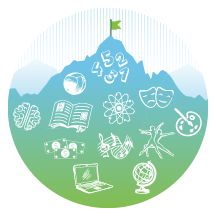 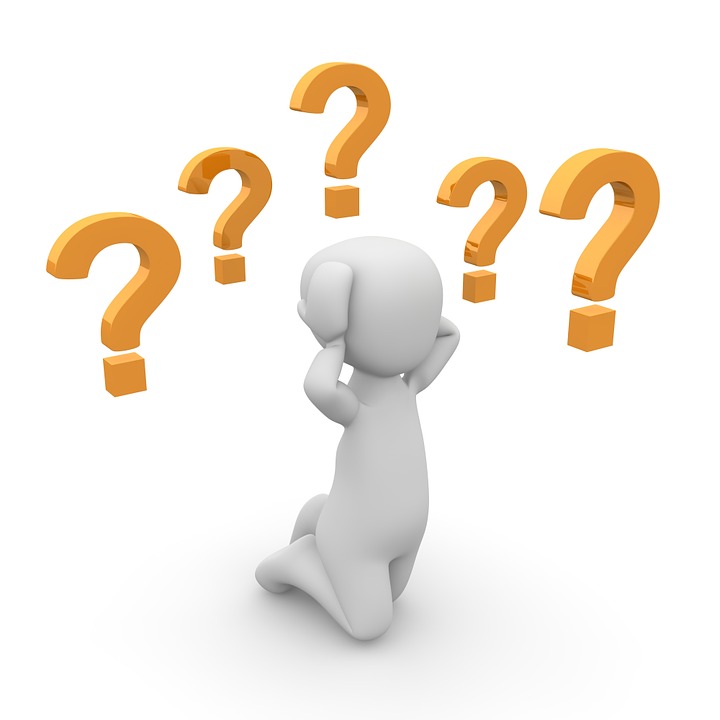 Please contact the Office of Standards and Instructional Support for additional information. Refer to the Standards Implementation guide for contact information.
[Speaker Notes: [2-3 minutes]

Address any Parking Lot questions, comments, and/or concerns]
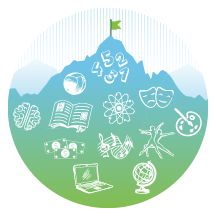 Reflection
Now that you have completed Module 8 . . .
What is one learning you will takeaway? 
Explain, in your own words, why it’s important for educators to analyze standards.
What is one question you still have regarding the analysis process?
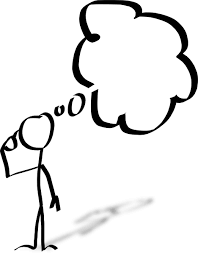 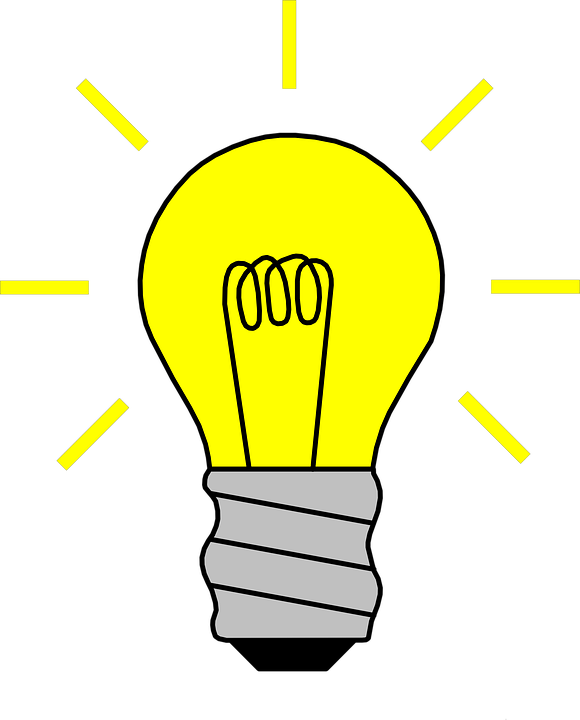 [Speaker Notes: [2-3 minutes]

Self-explanatory! Follow the slide. Educators will write their reflection on the notecatcher.]